BDL Vessel Cleaner Initial Testing Results
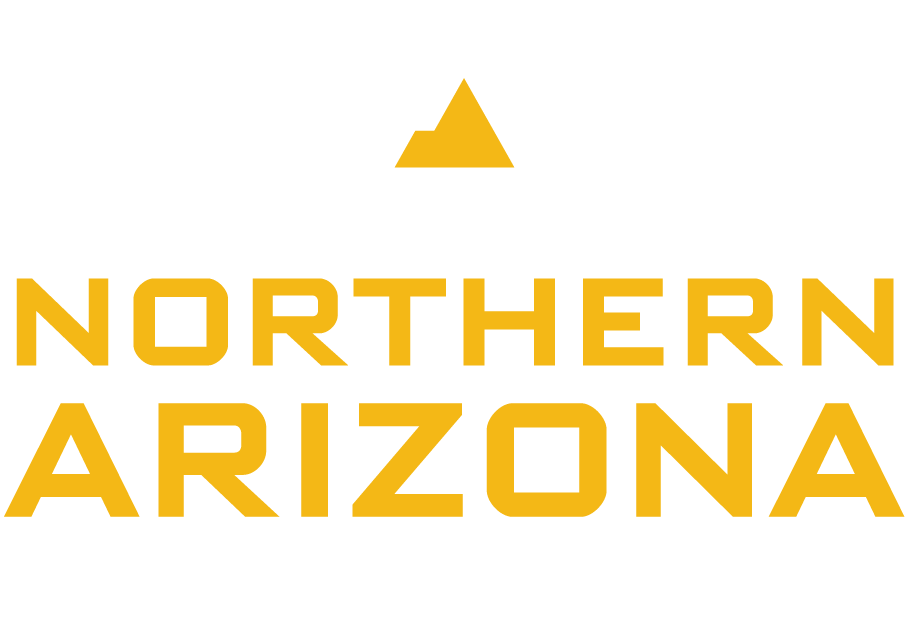 Steven Schwartz, Milo Gubler, Mason Minitti, Muath Nasrallah
Testing Plan
Table 1 – Test Summary Table
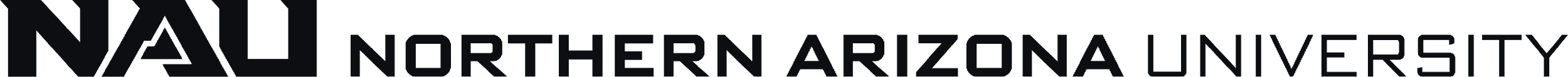 Filter Testing
Filter 1 Capacity is needed to determine the number of cycles before emptying it.
Added ~130 g of Support Material (SM)
Circle of Willis (CW) without aneurysms is ~11 grams of SM
Equivalent of 12 CW cleaning cycles
Ran Heat Bath/Peristaltic Pump
1-10 mmHg Spike in Pressure
Maximum Capacity is 130 g
Filter can run a minimum of 12 cleaning cycles assuming no SM is dissolved
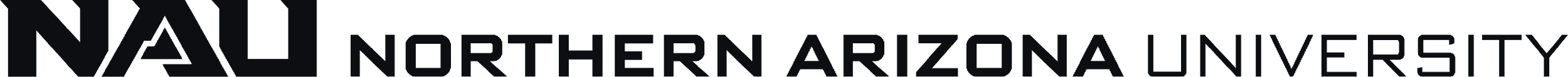 Vessel Failures
Pressure Failure is needed to determine Arduino buzzer alarm
Vessels commonly failed when:
Subjected to several cycles at 250 mmHg
Exterior Manifold was sealed – causing pressure buildup – failure above 400 mmHg
Pressure needed for Arduino buzzer alarm is 240 mmHg
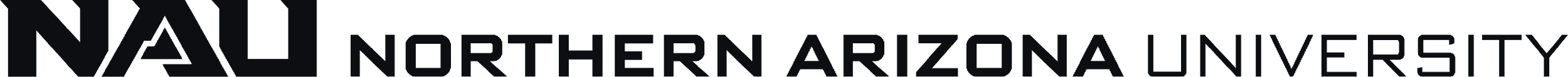 Model Deflection
Deflection is the bending/deformation on the vessel frame caused by heat/torque
Agilus Deflection temperature: 45 – 50 C
Deflection minimized after adding manifold and reducing tubing – Less torque applied to the barbs/connectors
Ideal Temperature: 48 – 49 C
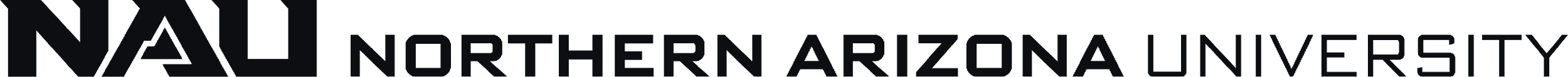 Sodium Hydroxide Pretreatment
Sodium Hydroxide (NaOH) is required to chemically degrade support material 
More testing needs to be done to conclude times
Sodium Hydroxide may be introduced into the fluid supply to provide constant concentration to the vessel models
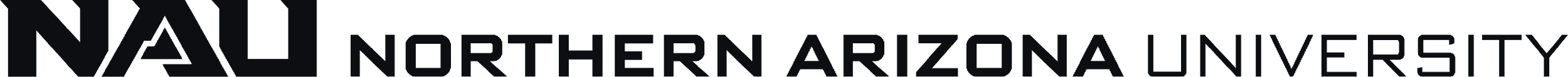 Model Cleaning Time
Sidewalls can currently clean for 2-3 hours*
Circle of Willis models cleans in in 6-8 hours*
*Using Regular Support Material
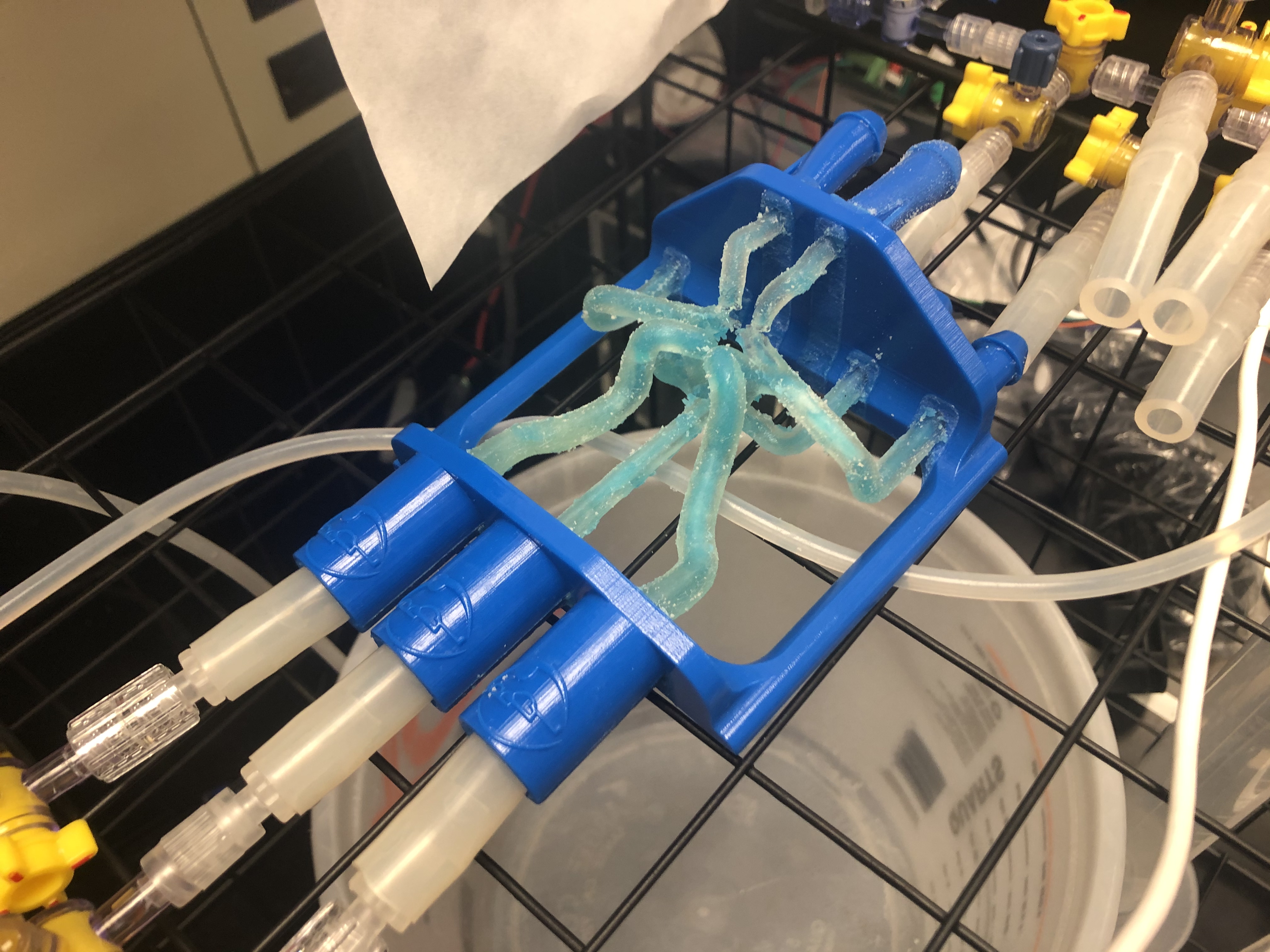 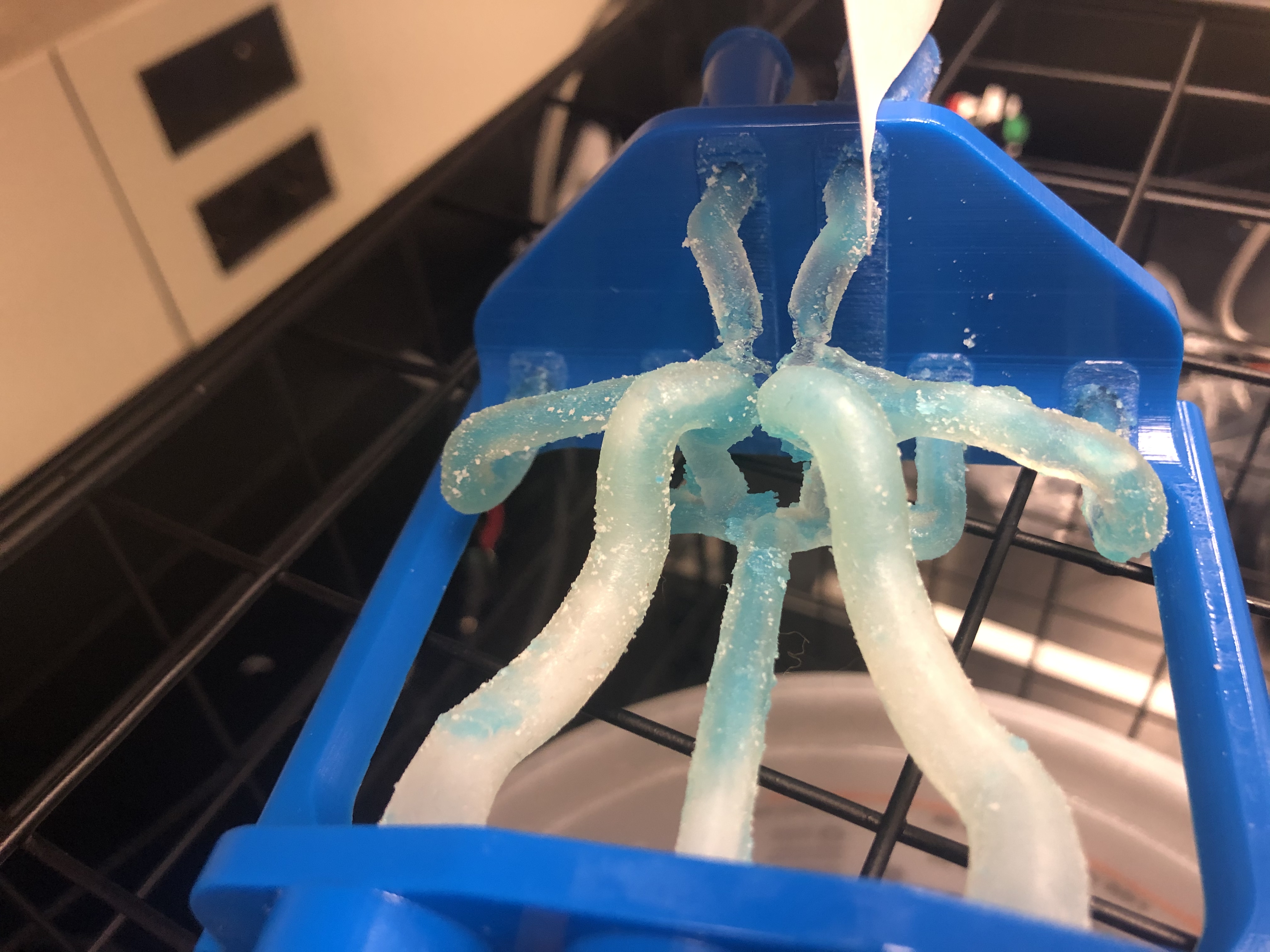 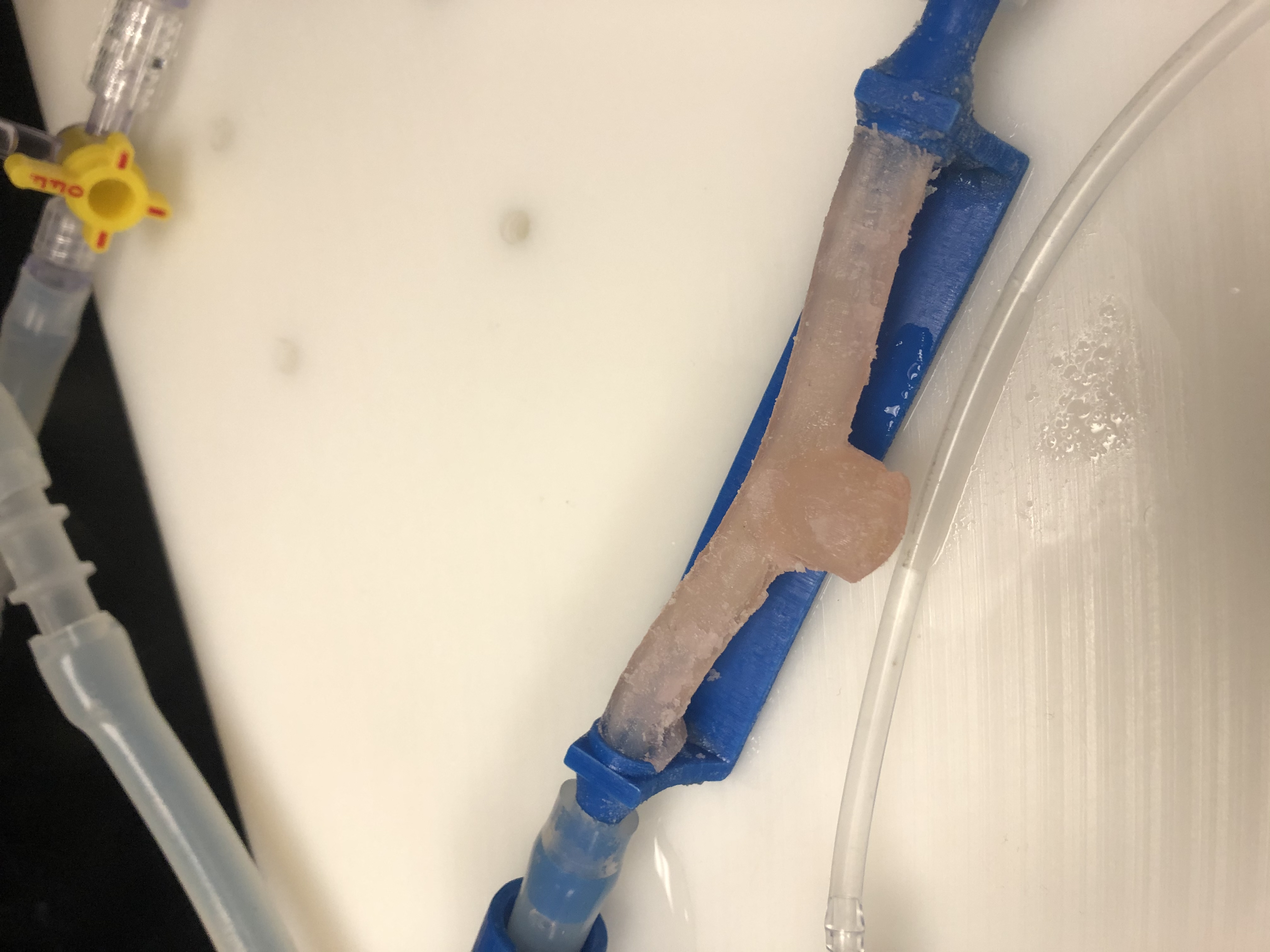 Figure 1. CW Model; Left: Uncleaned, Right: Partially Cleaned CW
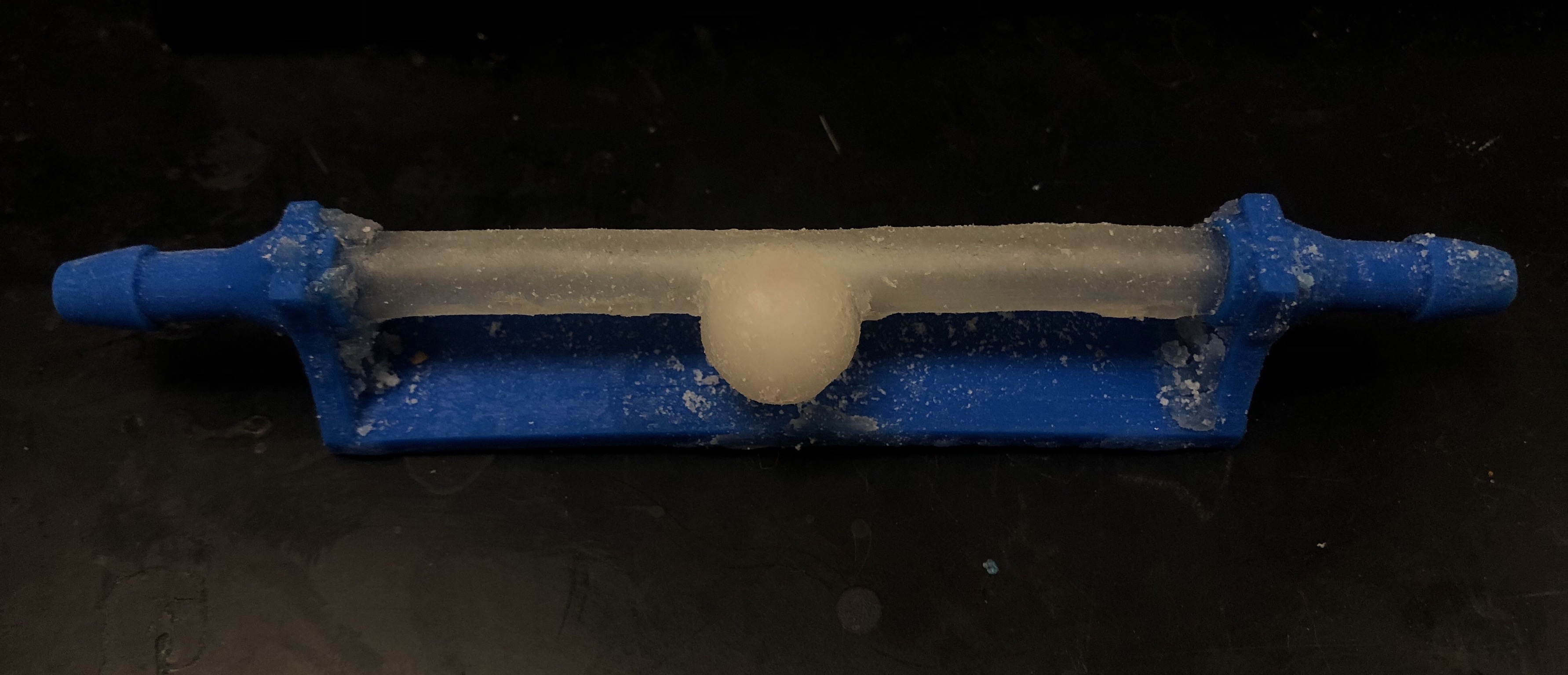 Figure 2. Sidewall Model; Left: Uncleaned, Right: Fully
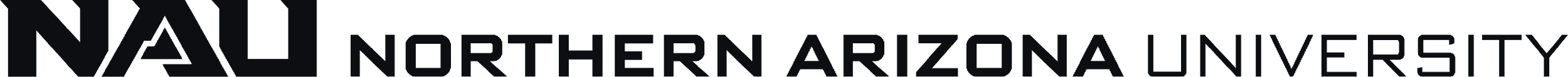 Future Testing
Differences in Support Material types – Matrix vs. Light
More model cleaning required to conclude minimum model cleaning time
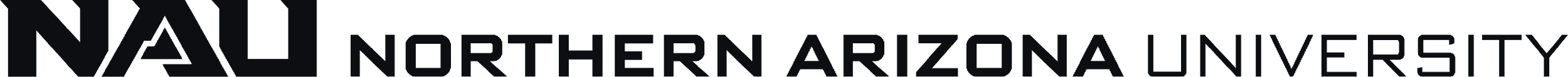 B-Roll
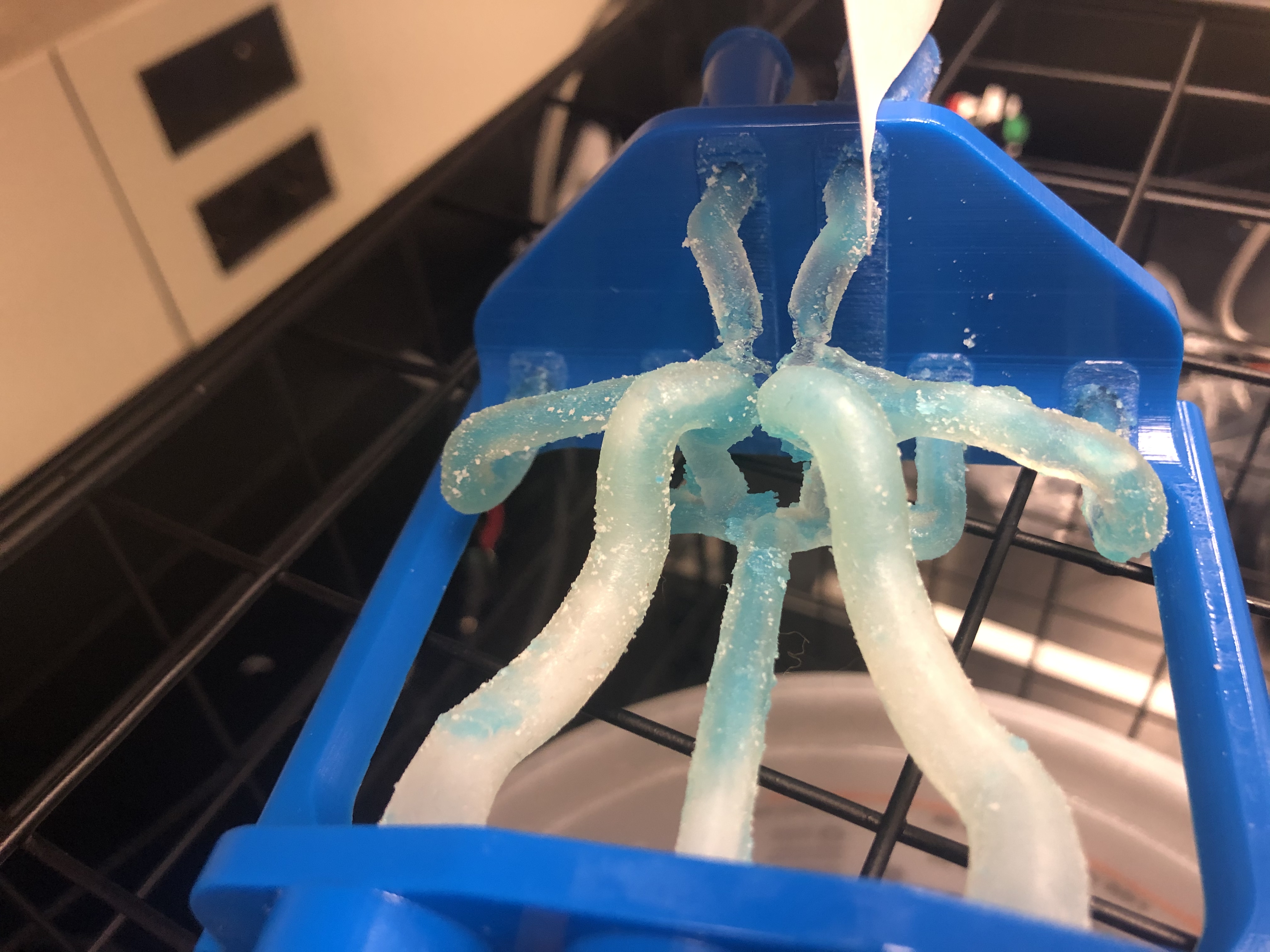 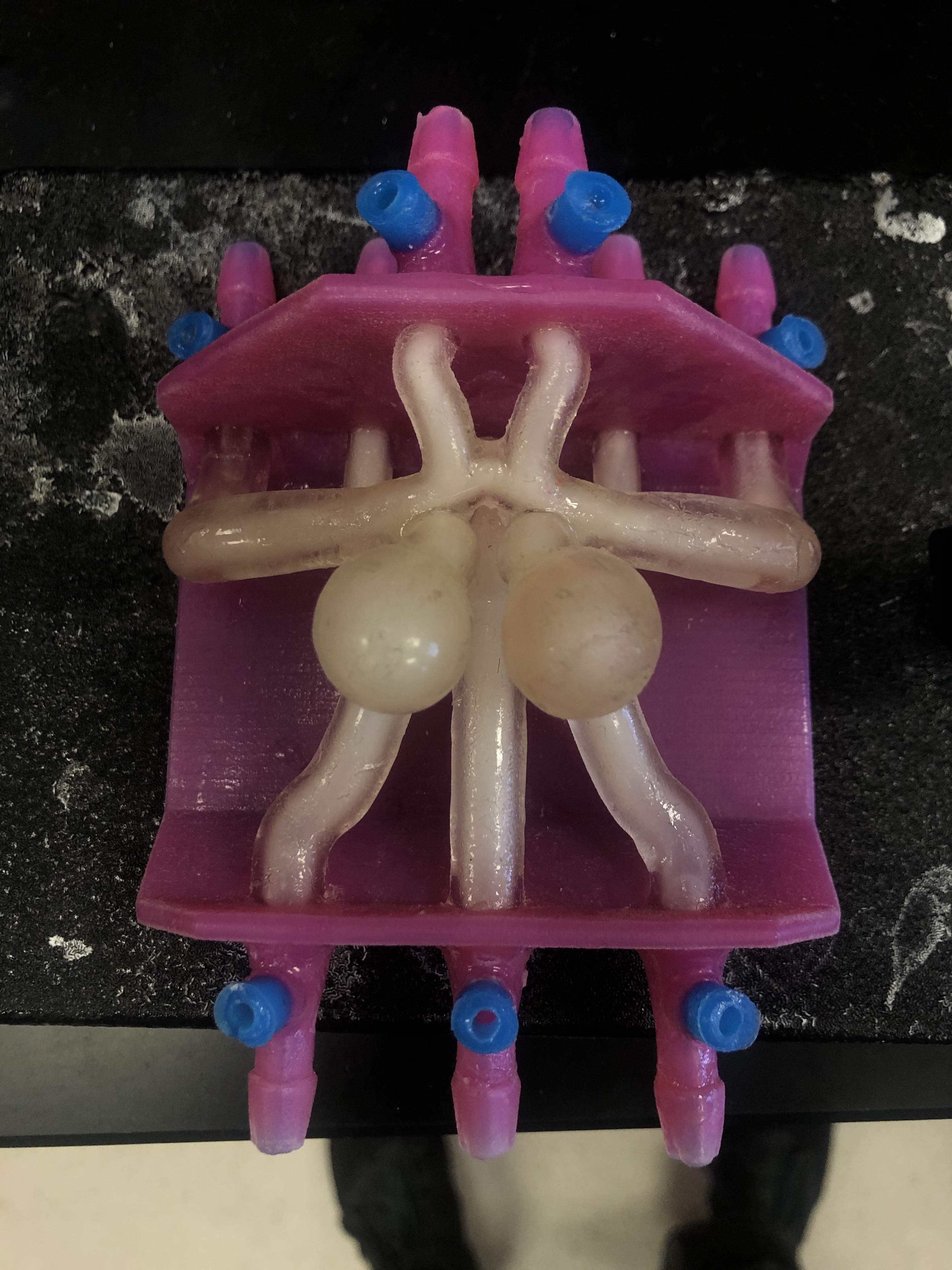 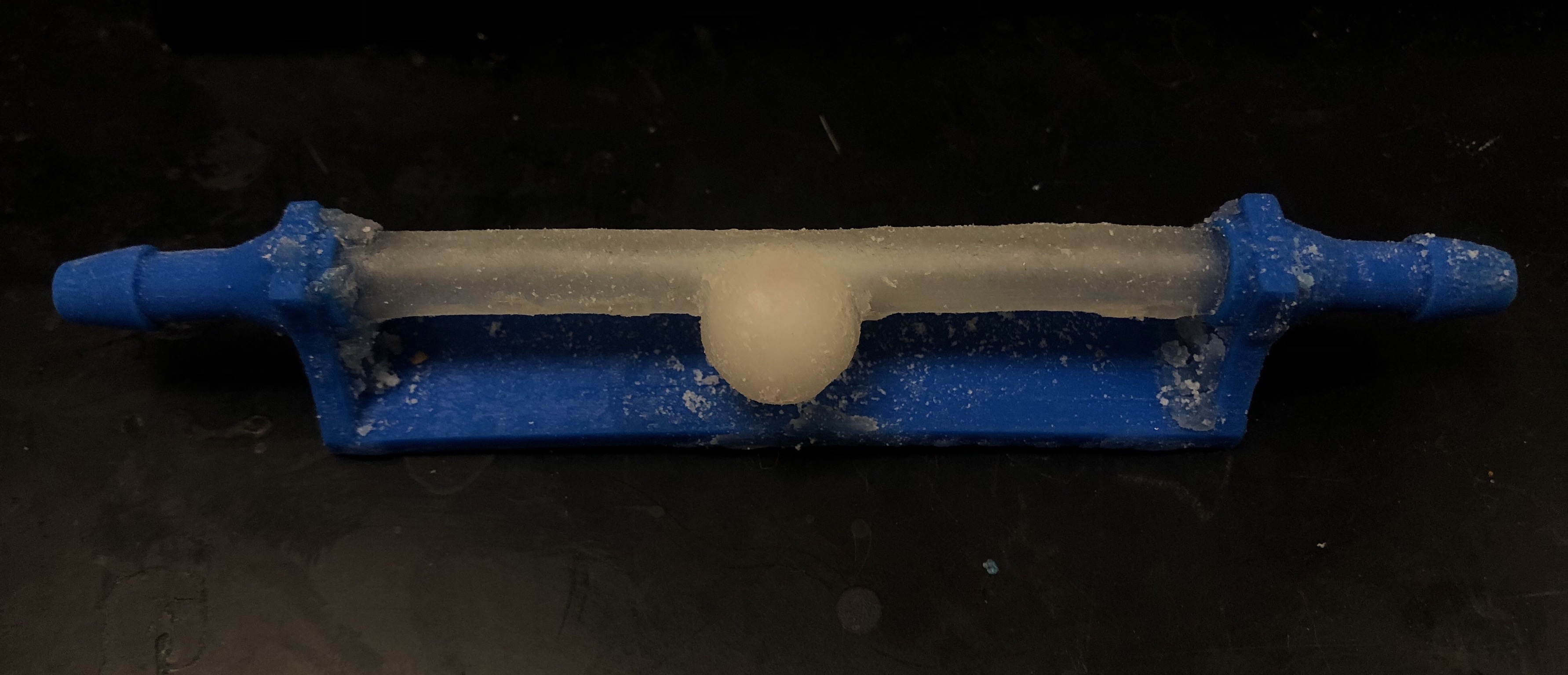 Figure 3. Clean Models; Left: Thick CW w/ Aneurysms, Center: Sidewall w/ Aneurysm, Right: CW w/out Aneurysms
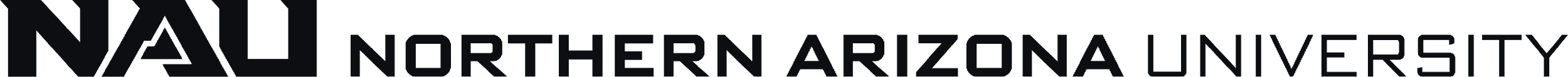 Thank You
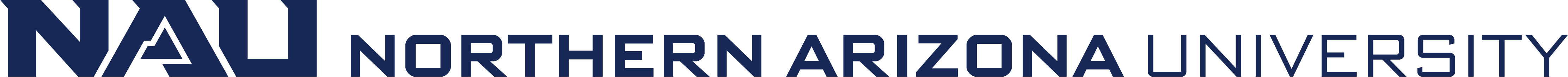